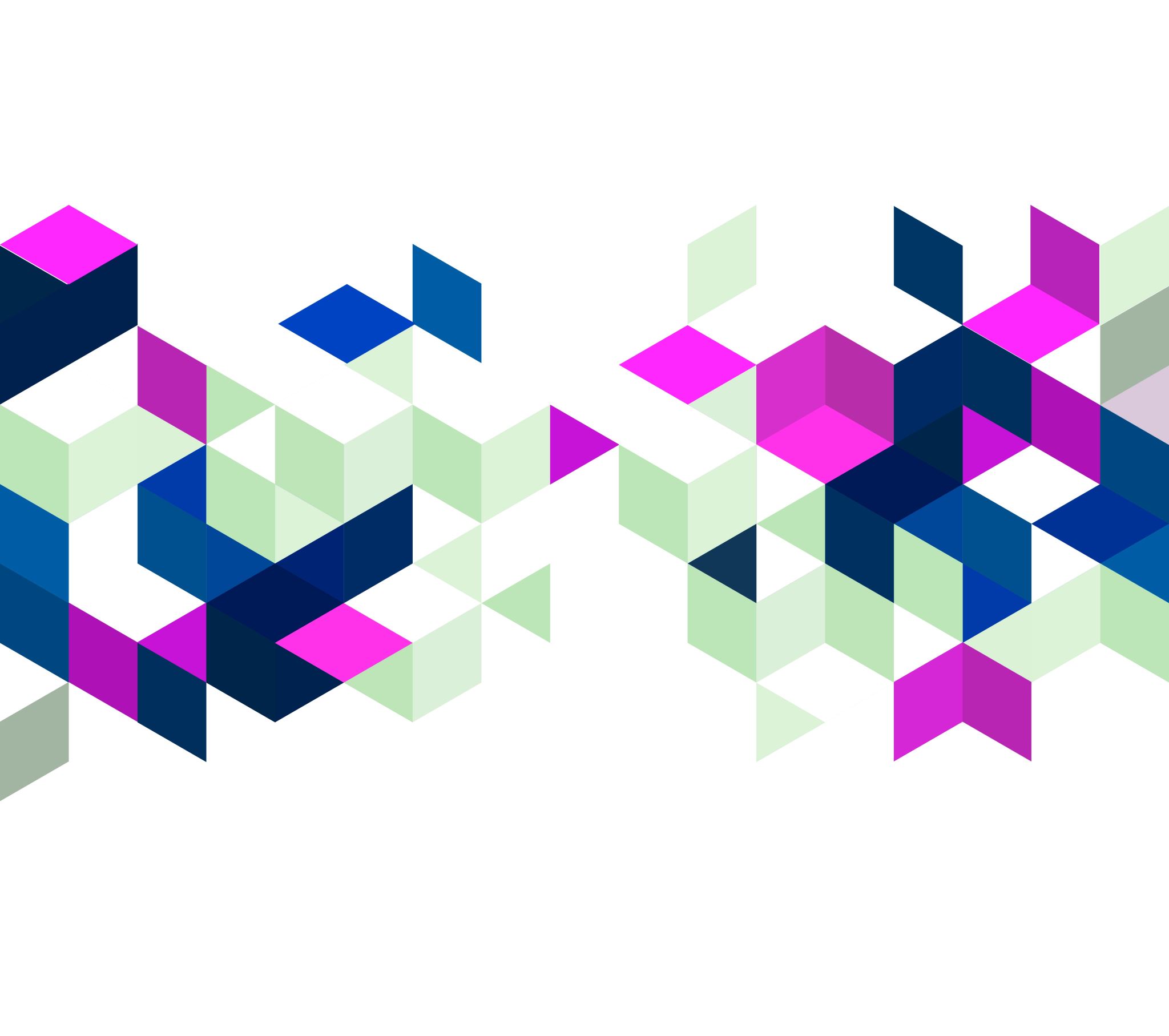 Supportive Nursing Care for Bed-ridden Patients (45 Minutes)
Mr Thomas, 65-year-old male, suffered Cerebro Vascular Accident 2 weeks ago. He developed hemiplegia and aphasia. He was catheterised in the hospital. Since he aspirated oral feeds, a nasogastric tube was placed for feeding. He is conscious but is unable to communicate. After conservative management at the hospital, he was discharged home with a urinary catheter, nasogastric tube, antihypertensives and blood thinners.  
What health complications do you expect in Mr Thomas?
How does dependence affect his life?
How can you support him and his carers?
Discuss in groups (10 minutes) and Report back (5 minutes)
Activity (15 minutes)
Pressure sores
Constipation and faecal incontinence
Urinary incontinence and Urinary tract infection
Vomiting, Aspiration and Nasogastric tube feeding
Malnutrition
Contractures and wasting
Isolation
Depression
Common Problems
Dependence on others and role reversal
Having to depend helplessly on others for activities of daily living can be a frustrating experience 
The distress due to role reversal in the family/community can lead to anger, resentment, frustration and depression
Key Functional/ emotional issues
Nursing care (Head to toe care including Oral care, Eye care, Skin care and Nail care)
Nutritional needs
Psychosocial needs (Communication and Companionship)
Basic Needs of a bed-ridden patient
Bed-ridden Patient – Management Plan
Very common in bedridden patients – Due to 
Poor mobility
Lack of dietary fibre if on nasogastric tube feeding. 
Management
Active and passive exercises to promote gut motility. 
Encouraging carers to provide thoroughly ground vegetables  as a source of fibre
Laxative support, if necessary
Constipation
Can cause
Peri-anal excoriations
Secondary skin infections
Bed sores
Negative impact on patients’ sense of wellbeing
Management 
Bowel routine to be regularised (preferably with laxatives). 
Suppositories are more helpful as the onset of action is predictable
 Long-term use of diapers can cause rashes, infections and excoriations.
Faecal Incontinence
Can lead to
Pressure sores
Skin excoriations
Secondary fungal and bacterial infection
Poor sense of well-being
Caregiver conflicts
Urinary Incontinence
Correct the reversible causes
Constipation
Urinary Tract Infection
Poor access to toilet/ Privacy issues
Drainage of urine
Condom drainage is preferred over indwelling catheter whenever possible
Indwelling catheters are associated with a higher incidence of urinary tract infections. 
Ensure regular bowel evacuation in patients with the indwelling catheter 
Distended rectum and impacted stool can occlude the catheter and obstruct the urinary flow
Urinary Incontinence - Management
Presents as dysuria, cloudy urine, fever with chills and vomiting. 
Require antibiotic therapy. 
Prevention 
Plenty of oral fluids, minimum of 2L/day unless contraindicated
Prefer condom drainage over indwelling catheters in patients with incontinence
Regularize bowel evacuation
Urinary Tract Infection
Vomiting has the risk of aspiration
Disuse atrophy is common in bedridden patients. 
Characterized by loss of skeletal muscle mass and function severely
Affects the quality of life. 
Increases the demand for long term care.
Muscle Wasting and Contractures
Physiotherapy and nutritional support. 
Range of motion exercise, when performed regularly, can prevent contracture of joints. 
Regular physiotherapy 
Prevents muscle wasting/ contractures
Reduces the risk of constipation
Reduces the risk of gastric stasis.
Prevention of Muscle Wasting and Contractures
Range of Motion (ROM) exercises
Range of motion is the term used to describe the amount of movement at each joint. 
Every joint in the body has a "normal" range of motion.
ROM exercises preserve flexibility and mobility of the joints 
Active ROM exercises
Stretching exercises that the patients can do themselves if they still have the muscle strength to move their joints through complete ranges
Passive ROM exercises for joints which can not be moved through complete ranges by the patients themselves
Done with the help of the caregiver
To be done at least once every day
Start by exercising each joint 2-3 times and gradually build up to regular 10-12 times 
Try to achieve the full range of movement. 
Move only to the point of resistance and hold for 30 seconds. 
Do not force the movement. 
Move slowly, watching the patient's face for a response. 
Stop when the patient shows any sign of pain
Keep limbs supported throughout the motion.
ROM Exercises - Guidelines
Thank you!